Year 11 Hospitality and CateringFriday 10th January
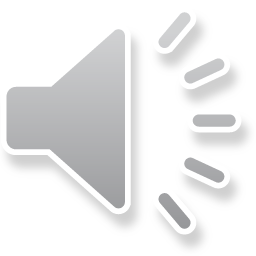 7. HEALTH AND SAFETY
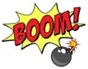 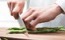 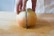 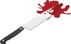 HASAWA    Health and Safety at Work Act:
Claw hold
RIDDOR
Reporting of Injuries, Diseases and 
Dangerous Occurrences Reg.s
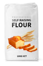 Serious injuries
Work related disease 
Gas leaks
Keep grills/ovens  grease​ free
No cloths by ovens
Store flammable stuff safely
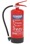 Open flames safety rules
Keep cloths away
Keep clothes away

Steam and hot water burns
Use oven glove
Lift lid carefully
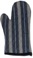 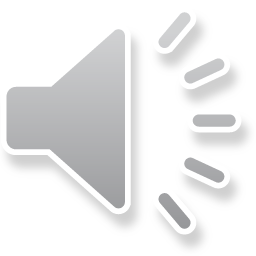 MHOR
Manual Handling Operations Reg.s
Keep back straight
Bend knees
Feet apart
Get help
Use a trolley
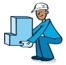 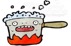 PPER 
Personal Protective Equipment Regulations
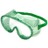 Wet floor signs
Use a step ladder
Gloves
Goggles
Face masks
Do not have wet hands
Unplug before cleaning
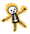 COSHH
Control of Substance Hazardous to Health
Chemicals
Dust
Gases
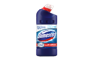 Rest breaks
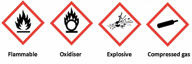 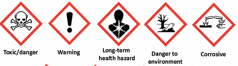 Security guards
Keeping customers safe
EMPLOYERS MUST:

Train employees
Provide PPE 
Provide safety equipment 
Do a risk assessment
Test and maintain equipment
Put up signs and label
EMPLOYEES MUST:

Follow training
Wear PPE
Use safety equipment
Work safely
Follow H&S rules
Report any  accidents
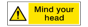 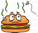 Not serving boiling hot food
RISK ASSESSMENTS
How high is the level of hazard (1-5)?
Multiplied by how likely is it to happen (1-5)?
Who is at risk?
What can be done to minimise it?
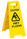 l
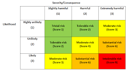 Nonslip stairs
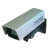 Training on diffusing anger​
Security guards and cameras
Regulations
What does HASAWA stand for?                                                                                                            
What does RIDDOR stand for?
What does MOHR stand for?
Give 4 rules for lifting
What does PPER stand for?
Give 3 examples of PPE
What does COSHH stand for?
Give 2 things covered by COSHH
Name the symbols
Give 4 things an employer must do
Give 4 things an employee must do
Name the COSHH symbols


Risks and controls
How is a risk worked out?
Give 2 controls against cuts
Name 2 safe cutting techniques
Give 2 controls against fire
Give 2 controls against burns from deep fat fryers
Give 2 controls against slips, trips and falls
Give 2 controls against chemical hazards
Give 2 controls against stress and fatigue
Give 2 controls against bullying and harassment
Give 1 control against assault
Give 1 control against food poisoning of customers
Give 1 control against allergic reaction occurring in customers 
Give 1 control against customers burning themselves
Give 1 control against customers burning to death in a fire
Give 1 control against customers being assaulted













0
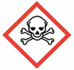 …........................



 …........................



 …........................



 …........................



 …........................



 …........................



 …........................



 …........................



 …........................
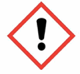 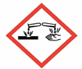 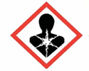 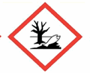 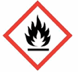 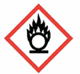 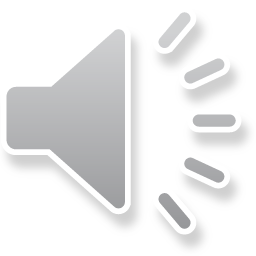 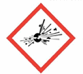 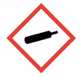 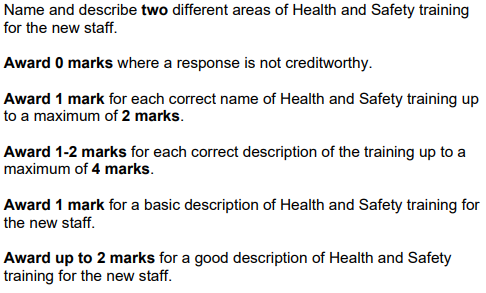 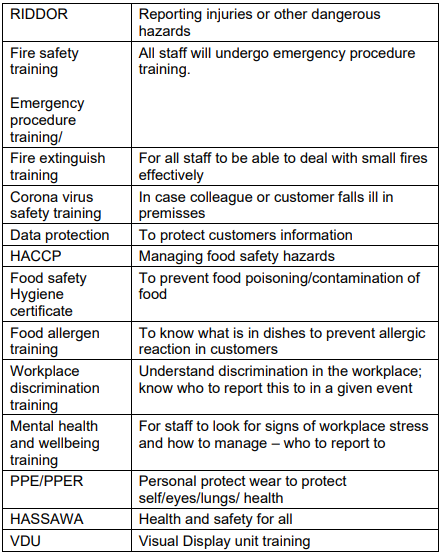 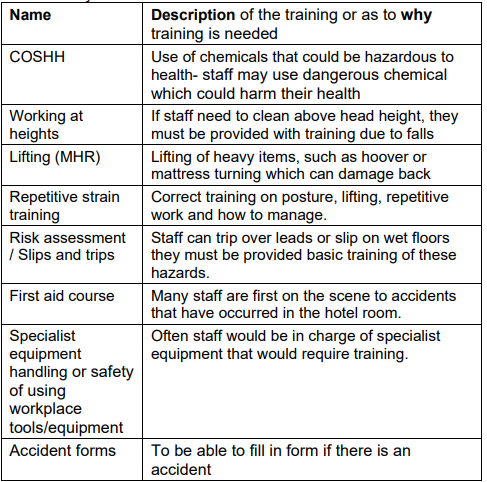 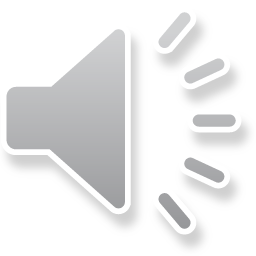 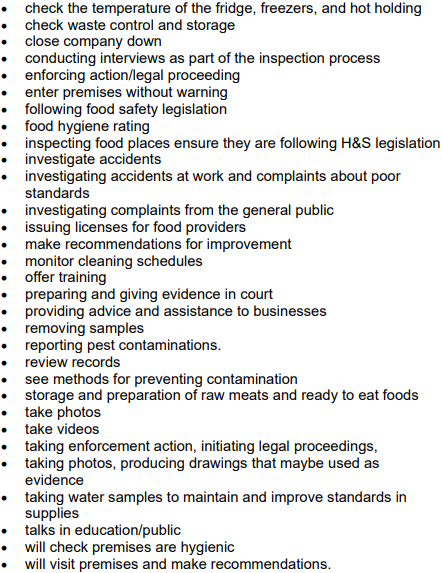 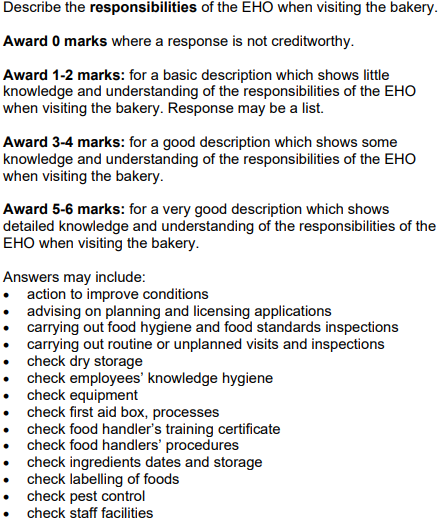 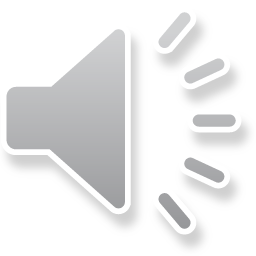